1
Competitive Bidding & Procurement for Utilities
Brian Hazelet, Strategic Initiatives
Tennessee Association of Utility Districts

©2023. Tennessee Association of Utility Districts
2
My Family Unit
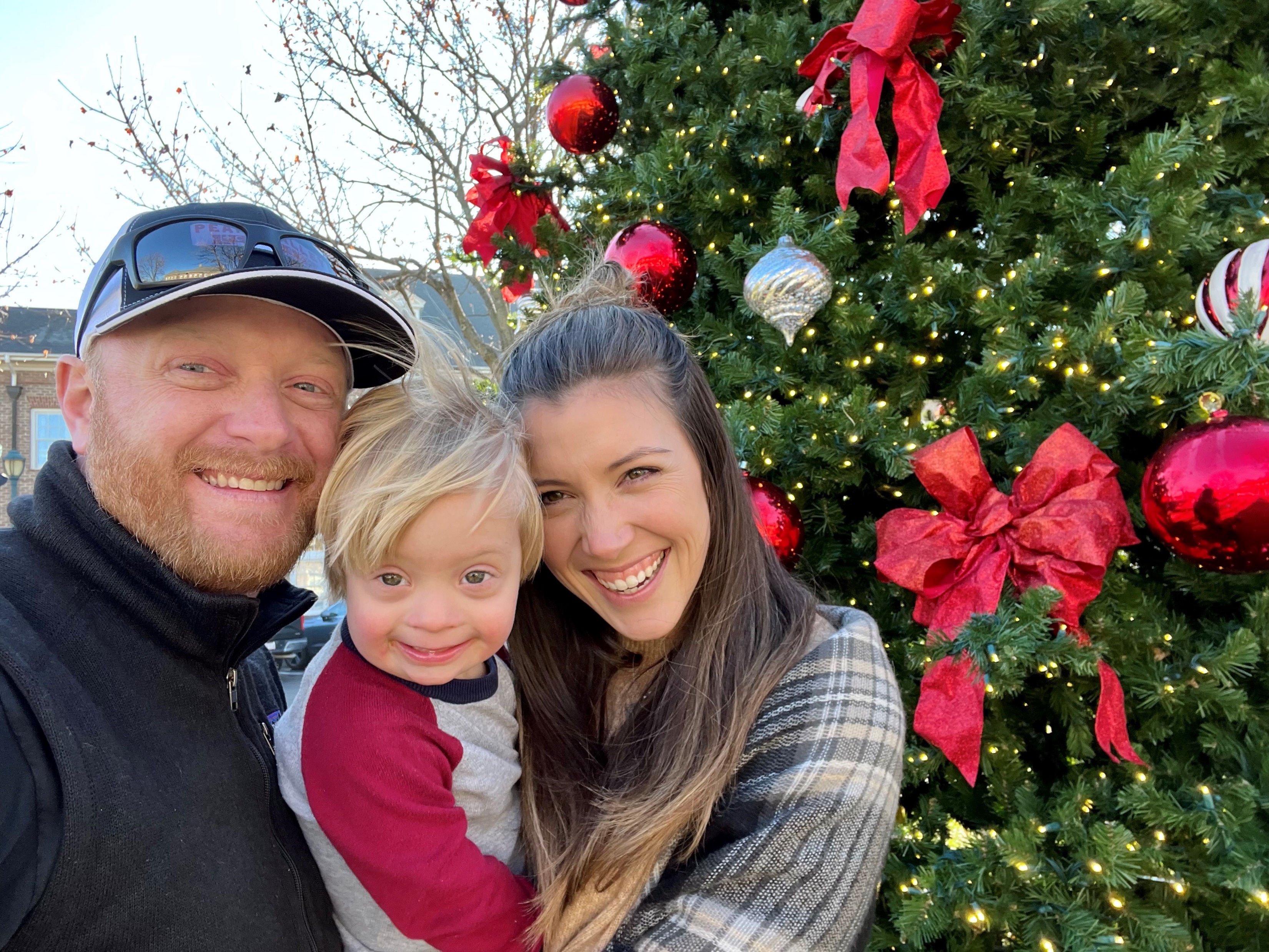 3
Three Rules Of Procurement
Know Your Policy

Know Your Flexibility

Know your History
4
Know Your Policy
5
Know Your Policy
Mandate to Adopt Purchasing Policy:

Established 33 years ago in 1990

This mandated that utility districts competitively bid the purchase of goods and services

Utility districts required to adopt a purchasing policy to include five subjects
6
Know Your Policy
Requiring competitive bidding in appropriate circumstances

Establishing appropriate competitive bidding procedures

Establishing appropriate exceptions to the competitive bidding requirements

Establishing procedures for open-market purchases

Establishing procedures for documentation of compliance with purchasing procedures
7
Know Your Policy
Competitive bidding requirements may include:

Public advertisement of bids

Dollar threshold for bidding

Procedures for submission and opening of bids

Criteria for selection of lowest responsible bid

Bidding exceptions

Bid protest procedures
8
Know Your Policy
Purposes of Competitive Bidding:
Computer Shoppe, Inc. v. State, 780 S.W.2d 729 (Tenn. App.1989)

Aiding governments in procuring the best work or materials for the lowest practical price

Providing bidders with a fair forum for competing for government contracts

Protecting the public from its officials’ self-dealing, extravagance, and favoritism
9
Know Your Policy
Methods of Procurement

Purchase by competitive sealed bids
Purchase by competitive quote bids
Purchase by competitive sealed proposals
Purchase by request for qualifications
Purchases exempt from competitive bidding
Open market purchases
10
Know Your Policy
In 2015, legislature authorized local governments, including utility districts, to increase threshold limit before competitive bidding required up to:

Purchases over $25,000

Competitive sealed bids and competitive sealed proposals

Created a distinction between competitive sealed bids and competitive quote bids
11
Know Your Policy
Purchases by Competitive Quote Bid 

Competitive quote bids for purchases costing 

Less than the bid threshold for sealed competitive bids or proposals (Under $25,000)

More than 40% of such bid threshold ($10,000)

More than some lower amount as established by the governing body
12
Know Your Policy
Purchases by Competitive Quote Bid 

Under the New Threshold for Competitive Bidding, it permits competitive quote bids for purchases between $10,000 and $25,000

Utility district’s power to establish “appropriate exceptions to the competitive bidding requirements…including…establishing dollar purchase amounts” could justify different threshold
13
THE DESK
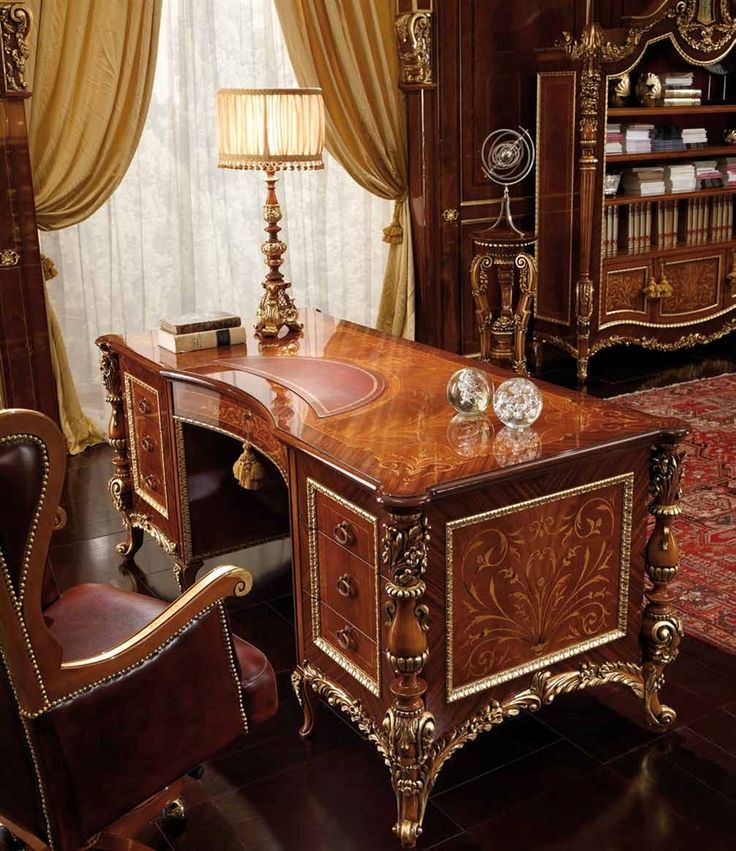 14
Know Your Policy
Purchase by Competitive Sealed Proposals
Request For Proposals (RFP)
T.C.A § 12-3-1207 which authorizes municipalities to procure certain goods and services by competitive sealed proposals has been amended to include utility districts

Request for proposals (RFP) permitted when qualifications, experience or competence are more important than price
15
Know Your Policy
RFP may only be used when there

Is more than one solution to a purchasing issue and RFP will assist in choosing the best solution

Is no readily identifiable solution to a purchasing issue and RFP will assist in identifying one or more solutions

Construction management services
16
Know Your Policy
RFP will state

The factors to be used to evaluate the proposals, including price

The relative importance of the factors in the evaluation

That the evaluation all of the stated factors will determine whose proposal is the most advantageous to the utility district
17
Know Your Policy
Purchase by Request for Qualifications:

In 2013 legislature mandated architectural and engineering services be procured by request for qualifications (RFQ)

Utility district board appoints selection committee to conduct RFQ process
18
Know Your Policy
Purchase by Request for Qualifications:
Selection committee

Prepares RFQ
Evaluates statements of qualifications and experience received
Conducts discussions with firms submitting RFQ
Selects the firm deemed to be qualified for the work
Negotiates contract with qualified firm
When contract cannot be negotiated, will negotiate with other qualified firms
19
Know Your Policy
Purchase by Request for Qualifications:

RFQ not required when existing engineering firm provides new services within technical competency of the firm

RFQ for other professional services not requiring competitive bidding under T.C.A. 12-3-1209
20
Know Your Policy
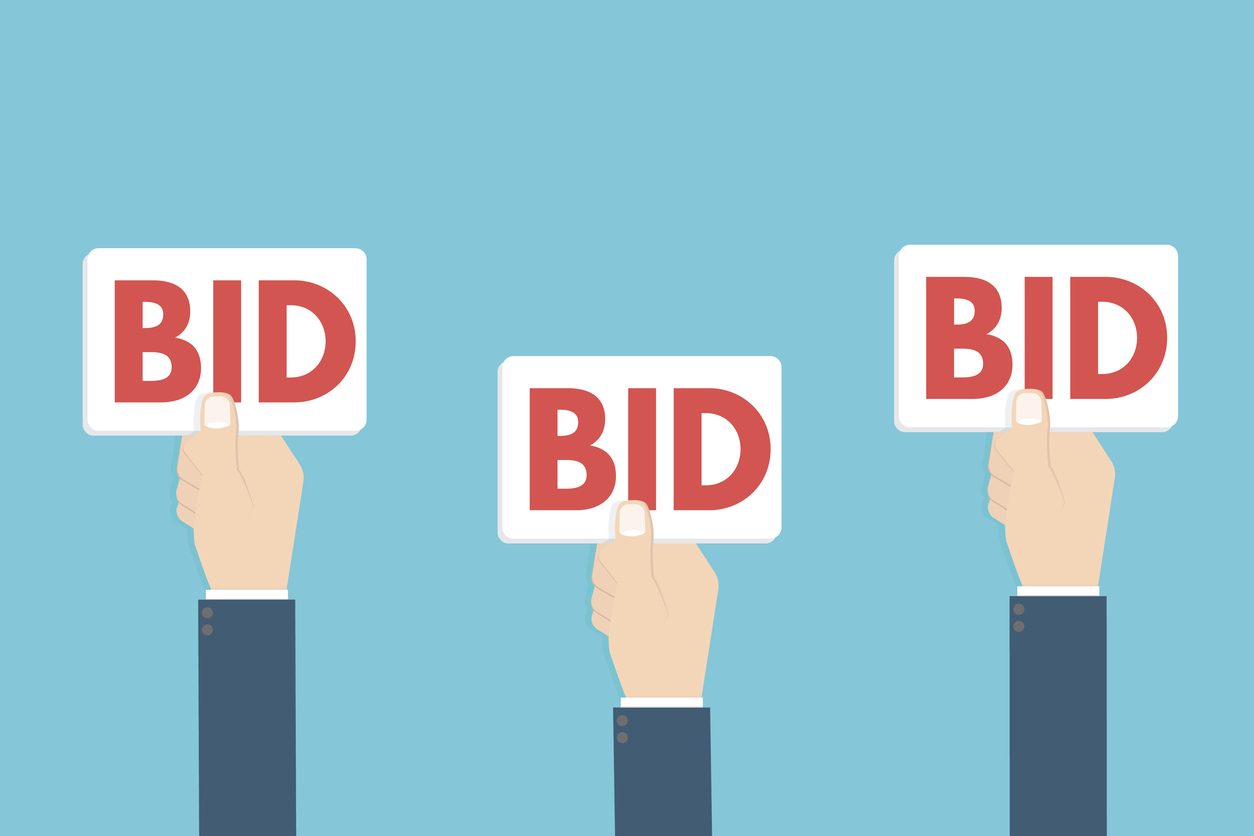 21
Know Your Flexibility
22
Know Your Flexibility
Broad Discretion Given to Utility Districts

Public advertisement not required when bids solicited from 

Vendor list developed by TAUD, or 

Utility district develops its own vendor list

Publicly advertise annually for additions to its own vendor list

In newspaper of general circulation in grand division where located
23
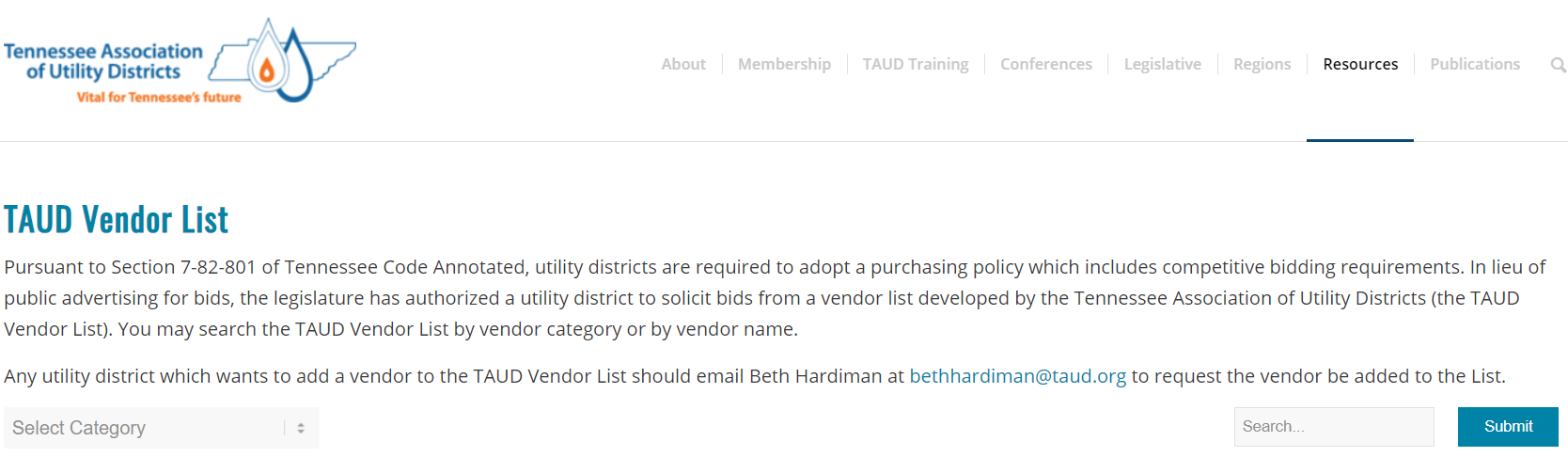 https://taud.org/vendor-list/
24
Know Your Flexibility
Broad Discretion Given to Utility Districts
Utility district board may establish appropriate exceptions to competitive bidding, “including, but not limited to…”

Purchases less than $10,000

Contracts to provide a continuous work force through independent contractors for maintenance, installation and repair of utility system

Purchase of goods or services when there is a single source of supply
25
Know Your Flexibility
Broad Discretion Given to Utility Districts

Purchases for immediate delivery in actual emergencies arising from unforeseen causes

Purchases of real property

Purchases from any federal, state or local government unit or agency

Purchases of items for resale
26
Know Your Flexibility
Broad Discretion Given to Utility Districts

Statute does not address

How bids are to be solicited from vendors

How bids are to be submitted to the utility district

Whether bids had to be sealed

Number of bids which must be solicited

Criteria for award of contract or purchase from bids received
27
Know Your Flexibility
New Exemptions from Competitive Bidding

Legislature has adopted several exemptions for competitive bidding for local governments, including utility districts

Goods and services included in State contracts

Goods and services included in federal GSA contracts (except motor vehicles)
28
Know Your Flexibility
New Exemptions from Competitive Bidding

Goods and services included in State contracts from local source provided

Utility district cannot purchase goods under State contract

Price from local source is same or less than price in State contract

Specifications must be equal or better than goods in State contract
29
Know Your Flexibility
New Exemptions from Competitive Bidding

Purchases for a utility district by another local government when the other local government follows its own requirements for the purchase

Used or secondhand goods, equipment, materials, supplies, or commodities from any federal, state, or local governmental unit or agency
30
THE DESKAGAIN
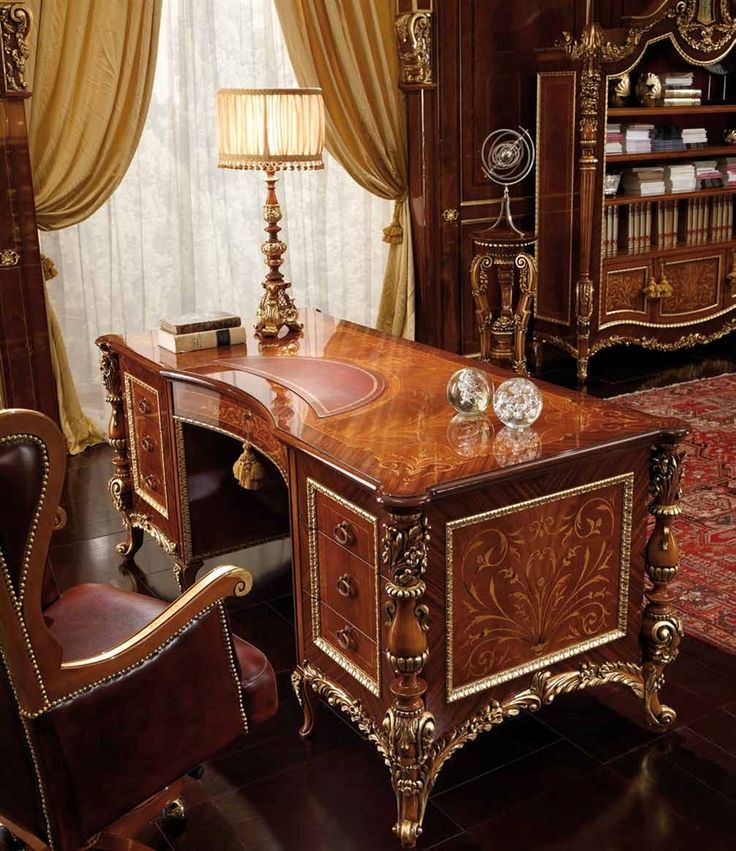 31
Know Your Flexibility
New Exemptions from Competitive Bidding

Used or secondhand articles consisting of goods, equipment, materials, supplies, or commodities from any private individual or entity provided

Cost no more than 5% higher than the general range of value of item

Range of value is documented by a listing in a nationally recognized publication or by an appraisal of a licensed appraiser 

Documentation is attached to the seller’s invoice
32
Know Your Flexibility
New Exemptions from Competitive Bidding

Goods and services purchased at same price as in the contracts of other Tennessee local governments except for 

New or unused motor vehicles, unless the motor vehicles are manufactured for a special purpose

Purchases related to any transportation infrastructure project
33
Know Your Flexibility
New Exemptions from Competitive Bidding

Goods and services purchased under a cooperative purchasing agreement with other Tennessee local governments when purchasing entity complies with its purchasing requirements

Goods and services purchased under a cooperative purchasing agreement with out-of-state local governments or federal government agencies when
34
Know Your Flexibility
New Exemptions from Competitive Bidding

Must comply with all terms and conditions on exemptions created by the legislature for local governments 

All of these terms and conditions are not stated in New Model but are incorporated by reference to applicable TCA section
35
Know Your History
36
Know Your History
Authority Thresholds to Make Purchases

Designate General Manager or other employees with authority to make open market purchases, usually under $10,000

Designate the level of purchases the board, General Manager or other employees may make for other exempt purchases
37
Know Your History
Purchasing Procedures

All purchases will be made using the District purchasing system software (for those which use such software)

Include a written description of the current purchase requisition and approval process the District follows or desires to follow
38
Know Your History
Purchasing Procedures

Include a description of the method by which approved purchases can be made:  contract, purchase orders, purchase cards, credit cards, petty cash, etc. 

Law mandates that the utility district establish “procedures for documentation of compliance with purchasing procedures”
39
Know Your History
What is your Review Cycle?

The Pen to Paper is better then the best memory

Memo, Memo, Memo
40
Why does this Matter?
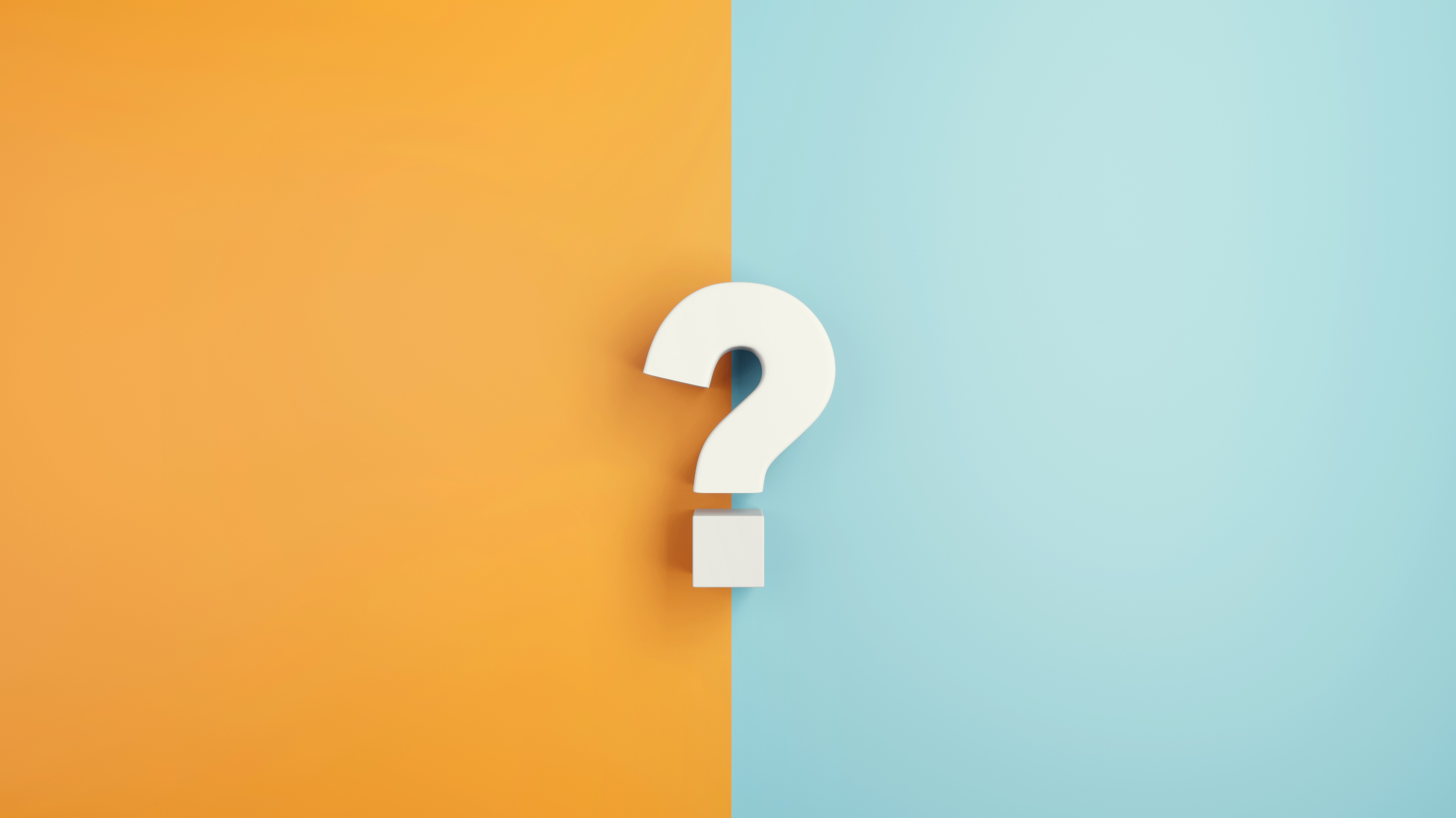 41
Four Protections
Protect Your Utility From Audit

Protect Your Utility From Lawsuit

Protect Your Utility from public scrutiny

Protect yourself
42
Three Rules Of Procurement
Know Your Policy

Know Your Flexibility

Know your History
43
Contact Information
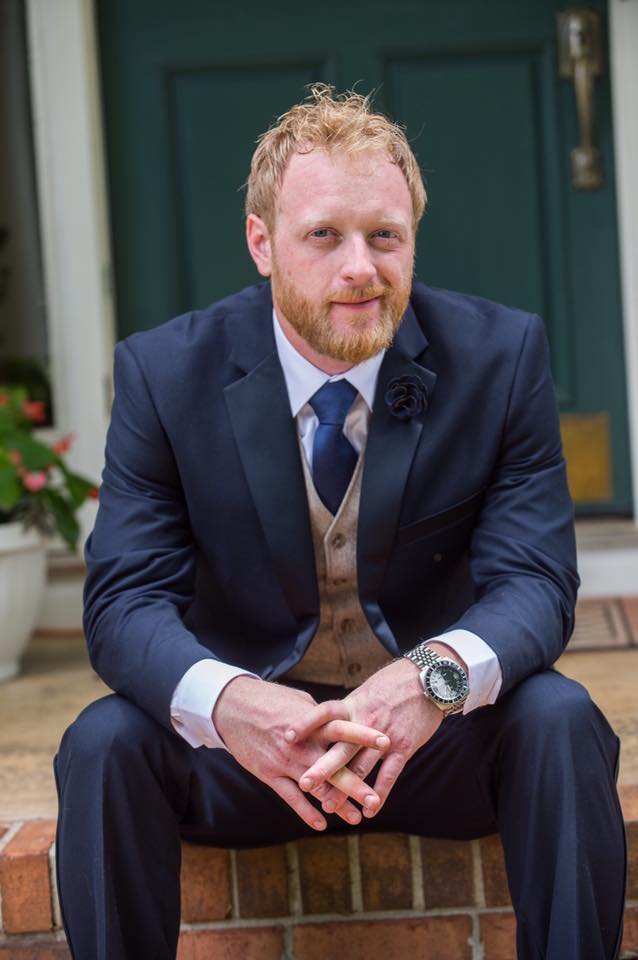 44
Appendix
45
TAUD Model Purchasing Policy
Shortly after legislation passed, TAUD developed a model purchasing policy as a guide to assist

TAUD model not patterned after competitive bidding requirements for cities and counties which governed by different laws

TAUD model incorporated the flexibility in the statute passed
46
[Speaker Notes: Primarily a product of me and John Hall]
TAUD Model Purchasing Policy
Utility district purchasing statutes have not changed since 1990

TAUD model remained largely unchanged since 1990

Number of laws regarding purchasing and competitive bidding by local governments have passed since 1990, some which reference utility districts
47
TAUD Model Purchasing Policy
New TAUD model incorporates these legislative changes since 1990

New TAUD model includes new “appropriate exceptions” to competitive bidding not in first TAUD model

https://taud.org/resources/downloads_test/#tab-id-7
48
TAUD Model Purchasing Policy
Should be used as a guideline and customized depending on

Size of the utility district

Current procurement practices

Should be revised and updated based upon the utility district’s experience with new Model and new legislative changes
49
Know Your Flexibility
New Exemptions from Competitive Bidding

Procured using the competitive bidding requirements of the governmental entity awarding the purchase

Utility district gets documentation that the purchasing entity complied with its own purchasing requirements

Not include new or unused motor vehicles or fuel, fuel products, and lubricating oils

Does include special purpose motor vehicles, farm tractor, mower, earth-moving machinery and construction machinery
50
Know Your Flexibility
New Exemptions from Competitive Bidding

Goods bought at public auction when governing body has written procedures for purchases at publicly auctions

Purchasing official must report the following information
Description of the items purchased
The auction where such items were purchased
The purchase price of such items
The vendor of items purchased
51